Правовое положение супругов
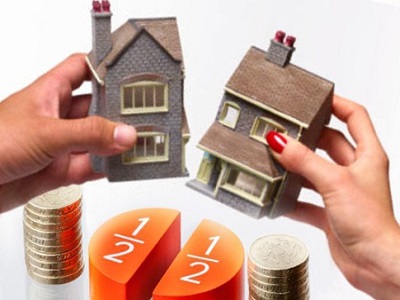 Правоотношения, которые возникают между супругами
Семейный кодекс закрепляет следующие личные неимущественные права и обязанности:
Режимы имущества супругов
Законный режим имущества супругов
режим общей совместной собственности;
сущность общей совместной собственности состоит в том, что участники общей совместной собственности владеют, пользуются и распоряжаются принадлежащим им составляющим единой целое имуществом, в котором доли заранее не определены.
Имущество, являющееся общей собственностью супругов
имущество, нажитое во время брака, то есть с момента, когда брак зарегистрирован в органах записи актов гражданского состояния, независимо от того, на имя кого из супругов оно приобретено или внесено
Виды имущества по п.2 ст. 34 Семейного кодекса:
Имущество, не являющееся общей совместной собственностью:
имущество, принадлежавшее каждому из супругов до вступления в брак;
 имущество, приобретенное хотя и во время брака, но на личные средства одного из супругов, принадлежавшие ему до вступления в брак;
 имущество, полученное в дар, в порядке наследования или по иным безвозмездным сделкам, например, безвозмездная приватизация жилья, а также премии и награды, не входящие в систему оплаты труда;
 вещи индивидуального пользования, за исключением драгоценностей и предметов роскоши, хотя и приобретенные в период брака за счет общих средств супругов. К драгоценностям относятся предметы из драгоценных металлов: золота, серебра, платины, палладия. Вопрос о том, что является предметом роскоши для семьи, разрешается судом в каждом конкретном случае, исходя из доходов, уровня жизни семьи и других обстоятельств.
Брачный договор
соглашение лиц, вступающих в брак, или соглашение супругов, определяющее имущественные права и обязанности супругов в браке и (или) в случае его расторжения. 
Таким образом, брачный договор может быть заключен либо до регистрации брака, но при этом он вступает в силу только после его государственной регистрации, либо в любое время в период брака. По форме брачный договор должен быть письменным и нотариально удостоверенным.
Содержание брачного договора могут образовывать следующие условия
Условия, которых не должно быть в брачном договоре: